KC One Roof Supportive Housing Program
Governor’s Taskforce to End Homelessness 2019
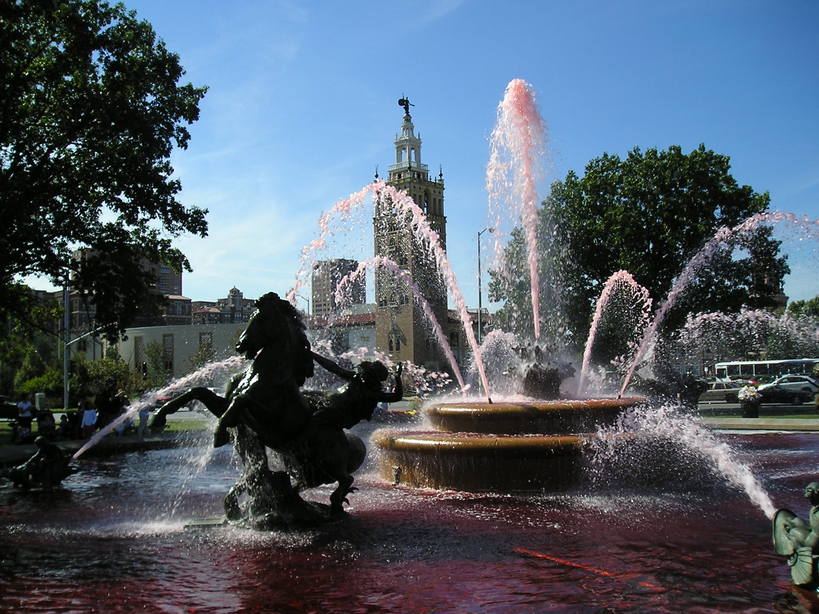 Kansas City, Missouri One Roof Partners
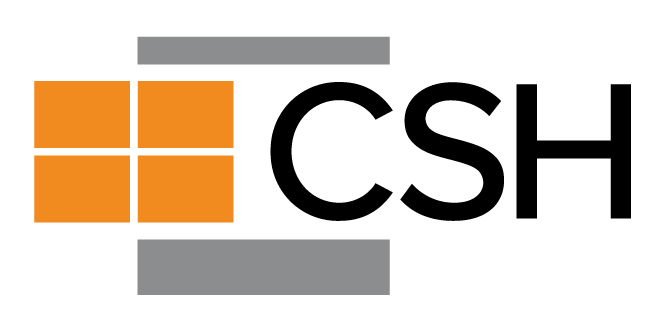 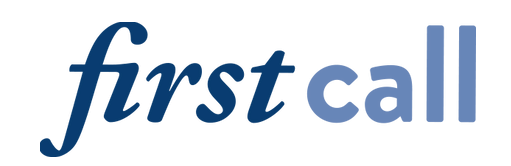 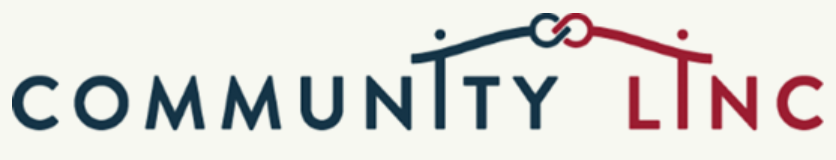 Jackson County Children’s Division
Jackson County, MO currently has a population of 698, 895.
There are 1788 children in the care and custody of the Children’s Division (CD).
We have three Foster Care Case Management Contractors who manage approximately 200 children each, totaling 600.  CD manages the rest.
We have 11 supervisors and are allocated for 85 case managers. We utilize some of those allocations for specialized positions. 
Approximately 1100 families in Jackson County have the goal of reunification.
648 of those families are case managed by the Children’s Division.
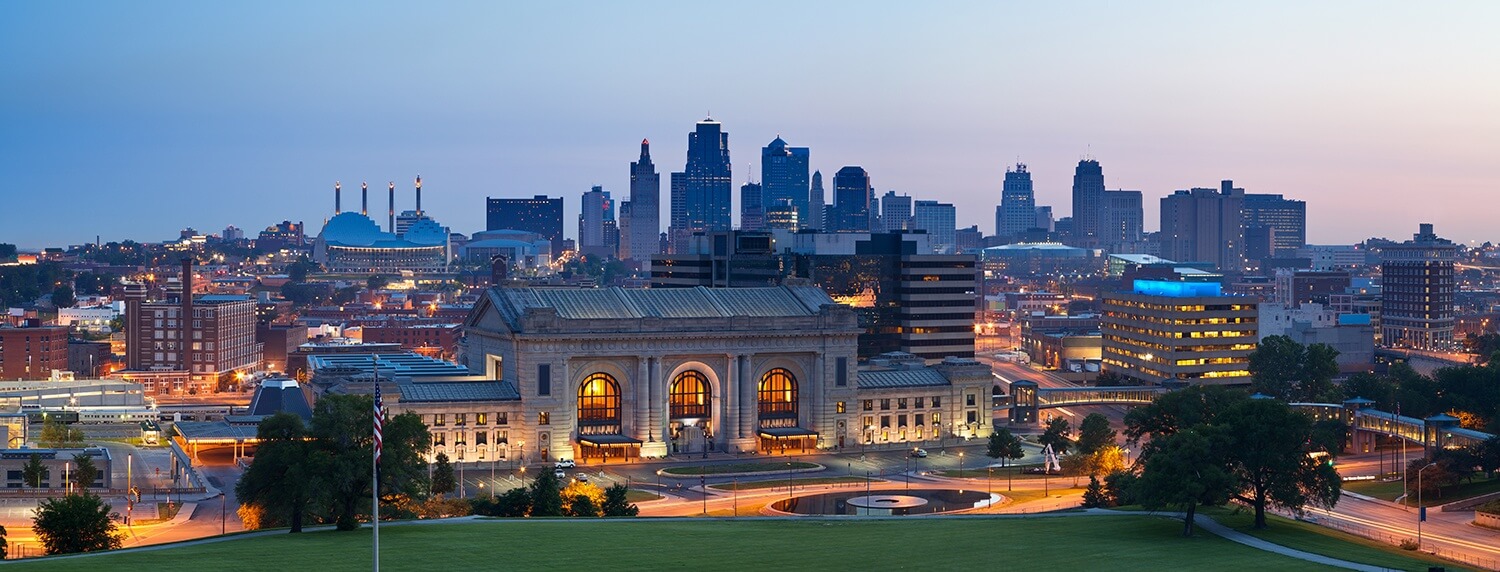 Referring the Family to the road to supportive housing
Children’s Division
Creates 
Referral
Community LINC Performs Intake Assessment
Truman or Community LINC Engages the Family & Helps them Through the Process
The Housing Authority Begins Application Process
The Housing Authority…
Accepts the referral from Children’s Division
Verifies eligibility
Issues Family Unification Program (FUP) voucher – We have 55 
Processes Request for Tenancy Approval (RFTA)
Verifies owner eligibility
Completes rent survey for unit eligibility
Completes affordability  calculation (30% minimum - 40% maximum)
Completes Housing Quality Standards inspection
Approves the lease between the participant and landlord
Enters into a HAP contract with the owner/landlord
Makes Housing Assistance Payments
Recertifies eligibility at least annually
KC One Roof – Implementation ProgressLaunched December 2018
Family characteristics
[Speaker Notes: Domestic violence is often checked with another box as a factor. Fleeing from domestic violence alone was only with two families totaling almost 8%.]
Family characteristics
Families who were determined ineligible or withdrawn
8 total families out of 35 referred have been closed; One family was closed but re-referred.
 Family received housing through another organization. 
Withdrawn from FUP because the parent needed a guardian, but will be housed through CoC soon. 
2 families where the goal was no longer reunification. 
No children to reunify with (one deceased and on in jail).
2 families for lack of engagement. 
New criminal history that made her ineligible.
KC One Roof 2019 Challenges
Top Challenges:
Funding: Need further funding to use entirety of 55 vouchers and ensure sustainability
Cross sector education: Reaching out to different sectors/political groups
Barrier busting for families with criminal histories: Learning from other communities who have implemented the housing model
Evaluation: Determine evaluation approach. Currently in discussion with Center for Public Partnerships and Research at KU
Successes with our Challenges:
Housing Authority has gotten it approved to allow for families on probation and parole to be considered for this program starting in January 2020. 
We have increased our capacity for supportive services from 15 families to 25-30.
Best hopes moving forward
Our vision and goal is to safely reunify more families using supportive housing. 
We hope to be able to reach our goal of 55 vouchers and eventually be able to expand beyond the 55 vouchers that we have. 
We hope to have stronger data to be able to better illustrate how much of a need supportive housing is for the child welfare population and the positive impact it has had on our families. 
Passionate about the model and hope that it goes statewide.